Άννα Καρακατσούλη
Μάθημα 12ο
Ιστορία και Πολιτισμός της Νεώτερης Ευρώπης1492-1789
1
ΝΑΠΟΛΕΩΝ ΒΟΝΑΠΑΡΤΗΣ(1769-1821)
Napoleone di Buonaparte, με ήσσονα βαθμό ευγένειας
1789, αξιωματικός γαλλικού πυροβολικού
1793, κατάληψη Τουλόν
1794, κατάληψη Σαρδηνίας
13 Vendémiaire An IV (5.10.1795), καταστολή φιλοβασιλικής εξέγερσης σε Παρίσι. Επικεφαλής στρατιάς Ιταλίας
2
1ο Διευθυντήριο (1795-1797)
1796-1797: κατακτητικοί πόλεμοι
Νικηφόρα και ταχεία προέλαση Ναπολέοντα σε Ιταλία (αρπαγή έργων τέχνης σε Γαλλία), ήττες και στασιμότητα σε Γερμανία και Ιρλανδία
1797, εκλογές germinal Έτους 5
Συντριπτική ήττα μελών Διευθυντηρίου
Άνοδος φιλοβασιλικών
18 fructidor (4.9.1797), πραξικόπημα και είσοδος στρατευμάτων Ναπολέοντα στο Παρίσι
Μέτρα κατά émigrés και κλήρου, εξουδετέρωση δεξιάς παράταξης
3
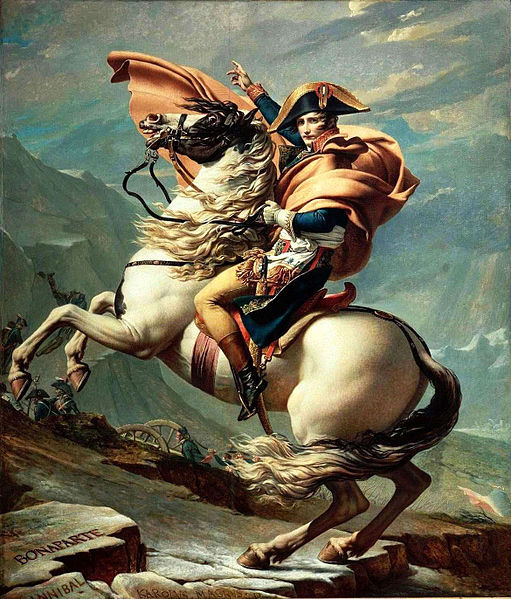 J.-L. David, Ο Ναπολέων διασχίζει τις Άλπεις (1800)
4
2ο Διευθυντήριο (1797-1799)
1797-1799 , 2ο Διευθυντήριο
Ενίσχυση κρατικής εξουσίας με βοήθεια στρατού
Ένταση αστυνομικής καταστολής
Κλείσιμο εφημερίδων, λογοκρισία, έλεγχος αλληλογραφίας, εκκαθαρίσεις δημοσίων υπαλλήλων
Βίαιη αντικληρική πολιτική
Έλεγχος και παρεμβάσεις σε εκλογές Έτους VI
18.10.1797, συνθήκη Campoformio. Εκχώρηση Βενετίας σε Αυστρία
22 floréal (11.5.1798), νομοθετική ακύρωση εκλογής 106 Ιακωβίνων βουλευτών
5
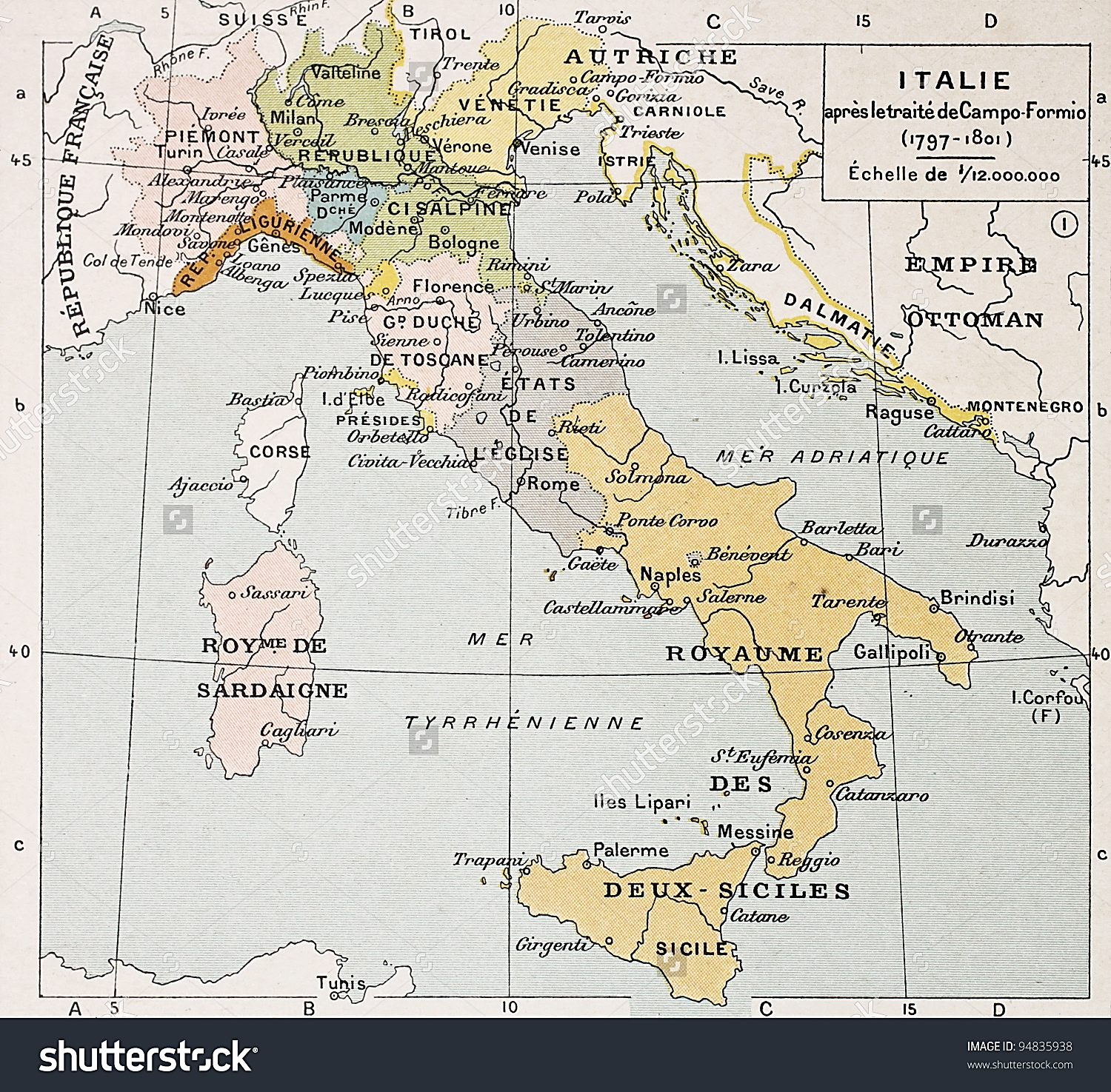 6
2ο Διευθυντήριο (2)
Πολιτική ηπειρωτικής επέκτασης, πολλαπλασιασμός «Αδελφών Δημοκρατιών»
République batave (= Ολλανδία,1795-1806)
République ligurienne (= Γένοβα, 1796-1805)
République cisalpine (= Λομβαρδία,1797-1802)
République helvétique (1798-1803)
République romaine (= παπικά κράτη,1798-1800), κ.ο.κ.
Δημιουργία ζώνης προστασίας από εξωτερικές επιθέσεις, χώρες υπό τον έλεγχο της Γαλλίας
7
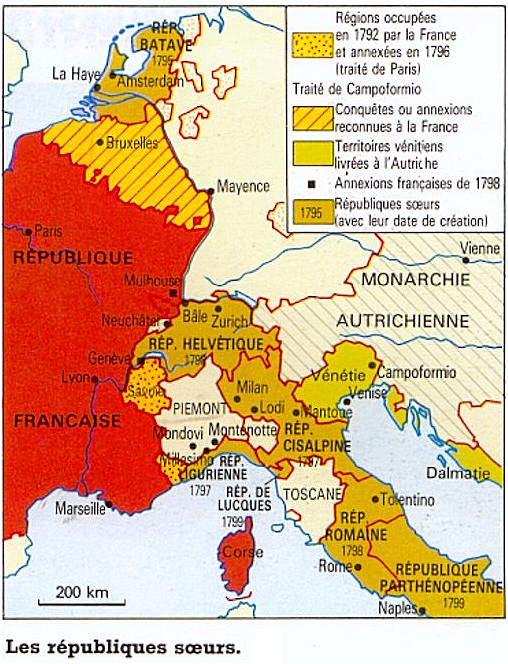 8
2ο Διευθυντήριο (3)
Σύγκρουση με Αγγλία
Πλήρης απαγόρευση βρετανικών προϊόντων και αυστηροί έλεγχοι
Αναβίωση επαναστατικού ενθουσιασμού
2ος συνασπισμός κατά Γαλλίας με βρετανική χρηματοδότηση
Αγγλία, Ρωσία, Τουρκία, Νάπολη, Αυστρία, Σουηδία
Γενική επιστράτευση και υποχρεωτική θητεία
9
Ναπολέων στρατηγός
Νικηφόρα εκστρατεία Ιταλίας  άνοδος επιρροής Ναπολέοντα σε γαλλική πολιτική
1798-1801, εκστρατεία Αιγύπτου
21.7.1798, νίκη σε Μάχη των Πυραμίδων
1-3.8.1798, ήττα γαλλικού στόλου σε Αμπουκίρ. 2ος συνασπισμός κατά Γαλλίας υπό Μεγ. Βρετανία (1798-1800) 
1799, επίθεση σε Συρία
Αδαμάντιος Κοραής
Άσμα πολεμιστήριον των εν Αιγύπτω περί ελευθερίας μαχομένων Γραικών, Παρίσι, 1800
Σάλπισμα πολεμιστήριο, Παρίσι, 1801 (επαυξημένη έκδοση, 1821)
10
Κοραής, Άσμα Πολεμιστήριον (1800)
Φίλοι μου συμπατριώται,Δούλοι νά 'μεθα ώς πότεΤων αχρείων Μουσουλμάνων,Της Ελλάδος των τυράννων;Εκδικήσεως η ώραΈφθασεν, ω φίλοι, τώρα·H κοινή ΠΑΤΡΙΣ φωνάζει,Με τα δάκρυα μας κράζει:«Τέκνα μου, Γραικοί γενναίοι,Δράμετ' άνδρες τε και νέοι·K' είπατε μεγαλοφώνως,Είπατε τ' όλοι συμφώνως,Ασπαζόμεν' είς τον άλλονM' ενθουσιασμόν μεγάλον:Έως πότ' η τυραννία;ΖΗΤΩ Η ΕΛΕΥΘΕΡΙΑ» […]
Θαυμαστοί Γενναίοι Γάλλοι,Κατ' εσάς δεν είναι άλλοι,Πλην Γραικών, ανδρειωμένοι,K' εις τους κόπους γυμνασμένοι.Φίλους της ελευθερίας,Των Γραικών της σωτηρίας,Όταν έχωμεν τους Γάλλους,Τίς η χρεία από άλλους;Γάλλοι και Γραικοί δεμένοι,Με φιλίαν ενωμένοι,Δεν είναι Γραικοί ή Γάλλοι,Αλλ' έν έθνος Γραικογάλλοι,Κράζοντες, «Αφανισθήτω,K' εκ της γης εξαλειφθήτωH κατάρατος δουλεία!ΖΗΤΩ Η ΕΛΕΥΘΕΡΙΑ!»
11
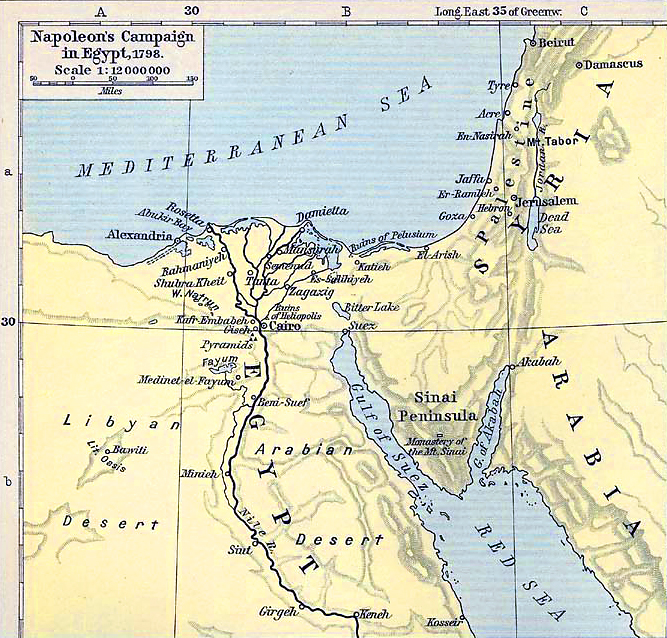 12
2ο Διευθυντήριο (4)
Ισχυρό ρεύμα υπέρ αναθεώρησης Συντάγματος Έτους 3 (κυρίως κατά της ετήσιας ανανέωσης του 1/3 των βουλευτών)
30 prairial an VII (18.6.1799)
Κρίσιμη κατάσταση σε μέτωπο (Ρώσοι στις Άλπεις)
Αποκάλυψη φιλοβασιλικής συνομωσίας
Αντίδραση Ιακωβίνων βουλευτών κατά Διευθυντηρίου, εξαναγκασμός Διευθυντών σε παραίτηση
13
2ο Διευθυντήριο (5)
Συντηρητική στροφή, υπερίσχυση αστικής τάξης και γαιοκτημόνων
Απώλεια κύρους Διευθυντηρίου, απειλή 2ου Συνασπισμού για Γαλλία
Αιφνιδιαστική επιστροφή Ναπολέοντα από Αίγυπτο
Πραξικόπημα 18ης brumaire an VII (9.11.1799) με συνενοχή Sieyès  ΥΠΑΤΕΙΑ
Αιφνιδιαστική επιστροφή Ναπολέοντα από Αίγυπτο 
Εκτελεστική εξουσία σε 3 Υπάτους διορισμένους για 10 χρόνια (Ναπολέων, Cambacérès και Lebrun) 
Μόνον ο πρώτος (Ναπολέων) έχει πραγματικές δικαιοδοσίες
14
Ναπολέων Αυτοκράτωρ
1801, Κονκορδάτο (Concordat) με πάπα Πίο Ζ΄
Αναγνώριση καθολικισμού ως τη θρησκεία της πλειονότητας των Γάλλων αλλά όχι ως επίσημη θρησκεία του κράτους
Πάπας καθαιρεί επισκόπους αλλά γαλλικό κράτος τους διορίζει
Κληρικοί αμείβονται από το κράτος και ορκίζονται πίστη σε αυτό
Η Εκκλησία παραιτείται από κτήσεις της που κατασχέθηκαν μετά το 1790
1802, Ναπολέων ανακηρύσσεται ισόβιος ύπατος
1804, κληρονομικός Αυτοκράτωρ
15
Ναπολέων αυτοκράτωρ (2)
1805-1815  σειρά νικηφόρων εκστρατειών Ναπολέοντα κατά ευρωπαϊκών συνασπισμών
1803-1806, 3ος ευρωπαϊκός συνασπισμός (Ρωσία, Αυστρία, Σουηδία, Αγγλία)
21 Οκτωβρίου 1805, ήττα σε ναυμαχία Τραφάλγκαρ
2 Δεκ. 1805, νίκη σε Αούστερλιτς («Μάχη των Τριών Αυτοκρατόρων»)
14 Οκτωβρίου 1806, νίκη σε Ιένα κατά Πρωσίας
1806, διάλυση Αγίας Ρωμαϊκής Αυτοκρατορίας. Δημιουργία «Συνομοσπονδίας Ρήνου» (1806-13)
Ένωση γερμανικών κρατών υπό την προστασία του Ναπολέοντα και κατά το γαλλικό διοικητικό πρότυπο
16
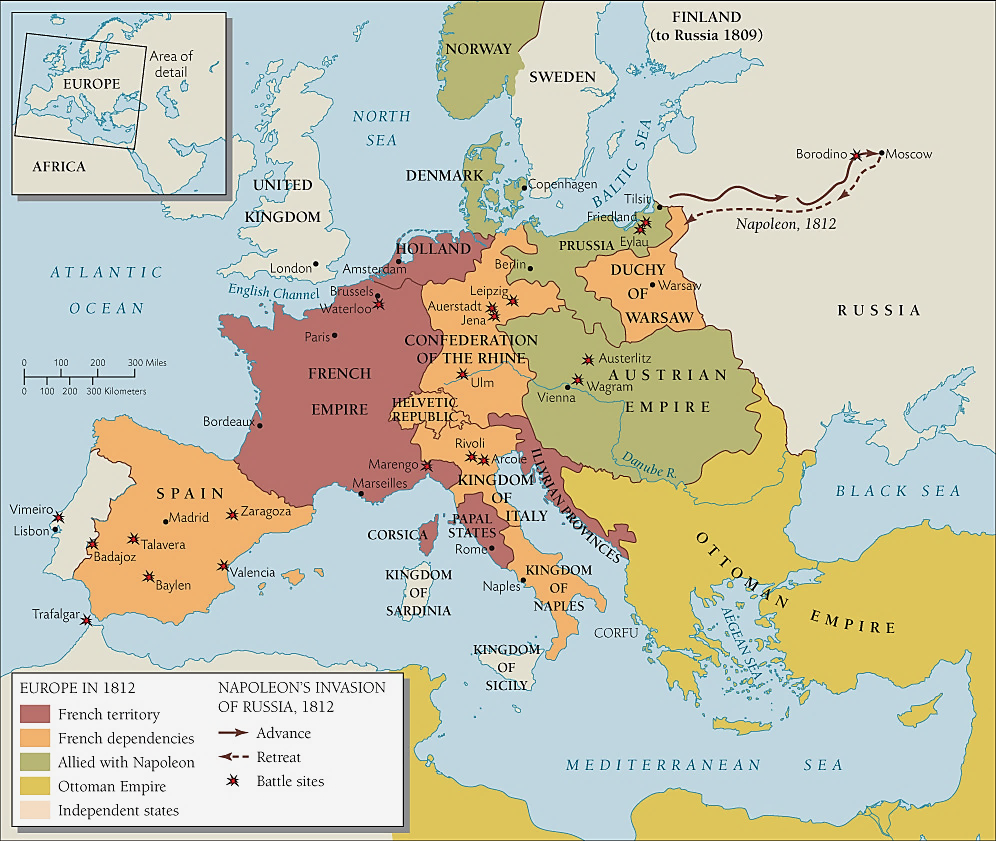 17
«Ηπειρωτικό σύστημα»
1806-1811, «ηπειρωτικό σύστημα» κατά αγγλικού αποκλεισμού
Απαγόρευση προσέγγισης βρετ. πλοίων σε λιμάνια Αυτοκρατορίας και συμμάχων της
Διάρρηξη παραδοσιακών εμπορικών δικτύων, λαθρεμπόριο
Πλήρης αναδιοργάνωση ευρωπαϊκής αγοράς γύρω από Γαλλία, προστασία από βρετανικό ανταγωνισμό
Πλήγμα για λιμάνια και αγροτικές χώρες Ανατ. Ευρώπης
Επιβολή γαλλικής γλώσσας και γαλλικού διοικητικού προτύπου, θέληση για ομοιομορφία
18
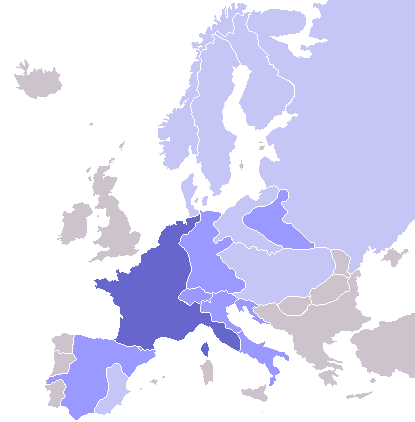 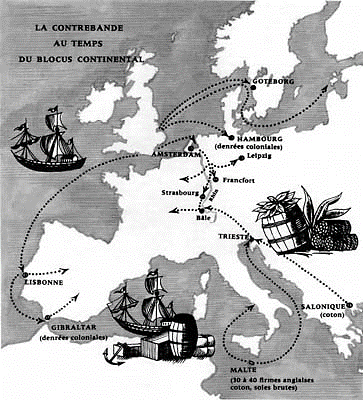 Η Ευρώπη το 1811
Μέλη της Αυτοκρατορίας
Κράτη-δορυφόροι
Κράτη που εφαρμόζουν τον ηπειρωτικό αποκλεισμό
19
Ναπολεόντεια Ευρώπη
Γαλλική Αυτοκρατορία με 130 νομούς και ενιαίο θεσμικό πλαίσιο
Τοποθέτηση μελών της οικογένειάς του επικεφαλής των ευρωπαϊκών βασιλείων 
Εφαρμογή γαλλικού επαναστατικού προτύπου, οικονομικός εκσυγχρονισμός και κοινωνικές μεταρρυθμίσεις
Δημιουργία ενιαίου ευρωπαϊκού χώρου με κοινό δίκαιο και όμοιες διοικητικές δομές
20
Πολεμική τακτική Ναπολέοντα
Επαναστατικός στρατός
Μαζική επιστράτευση  μαζικές λιποταξίες
Γενική κινητοποίηση πληθυσμού σε εργοστάσια και ναυπηγεία
Μαζική παραγωγή όπλων, πυρομαχικών και στολών
Εντατική προπαγάνδα (κομισάριοι)
Μεγάλη ταχύτητα μετακίνησης στρατευμάτων
Απουσία επιμελητείας, λεηλασία υπαίθρου και αμάχων
Ραγδαίες και ευέλικτες επιθέσεις, αιφνιδιασμός και περικύκλωση αντιπάλου
21
Πολεμική τακτική Ναπολέοντα (2)
Μεγάλη αύξηση πυροβολικού
Μετακίνηση κανονιών ανάλογα με ανάγκες επίθεσης
Επίθεση με όλες τις συνθήκες και σε όλες τις εποχές
Ευρωπαϊκοί συνασπισμοί επιμένουν σε τακτικές 18ου αι.   σειρά συντριπτικών ηττών μέχρι τη ριζική μεταρρύθμιση του αυστριακού και του πρωσικού στρατού
Karl von Clausewitz (1780-1831)
22
Ναπολέων αυτοκράτωρ (3)
1806-1807, 4ος συνασπισμός (Αγγλία, Ρωσία, Σουηδία, Πρωσία)
1807, εκστρατεία Πολωνίας. Ειρήνη του Τιλσίτ με τσάρο Αλέξανδρο Α΄
Διαμελισμός και ταπείνωση Πρωσίας
Δημιουργία δουκάτου Βαρσοβίας
Κατάλυση Επτανήσου Πολιτείας [1800-1807, υπό ρωσοτουρκική επικυριαρχία]  και προσάρτηση Επτανήσων
1808, εκθρόνιση Βουρβόνων Ισπανίας
1809, 5ος συνασπισμός (Αγγλία, Αυστρία)
Νίκη Ναπολέοντα στη μάχη του Wagram
1812, εισβολή σε Ρωσία και καταστροφική υποχώρηση
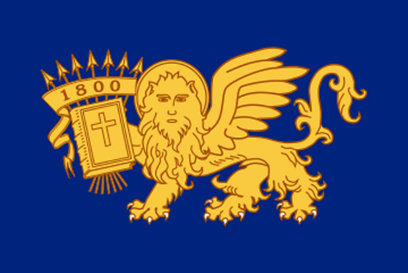 23
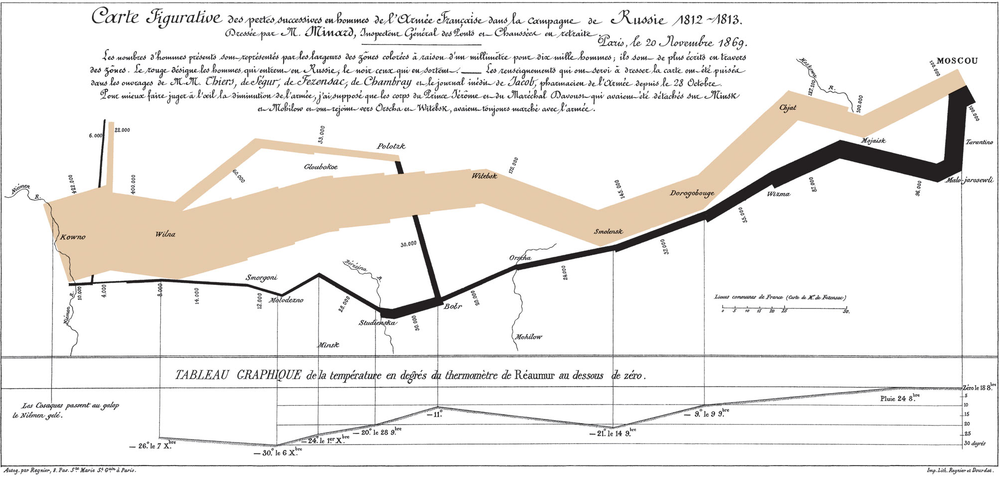 Γράφημα του Charles Joseph Minard για το μέγεθος της Μεγάλης Στρατιάς κατά την εκστρατεία της Ρωσίας (1869)
24
Ναπολέων αυτοκράτωρ (4)
1813-1814, 6ος συνασπισμός
Οκτ. 1813, συντριβή γαλλικού στρατού στη «Μάχη των Εθνών» στη Λειψία, εξορία Ναπολέοντα σε νήσο Έλβα
30-31.3.1814, Μάχη του Παρισιού. Ήττα και εξορία Ναπολέοντα
20.3-22.6.1815, απόδραση και επανάκαμψη. «Εκατό Ημέρες». 7ος συνασπισμός
18.6.1815, ήττα Βατερλώ, εξορία σε Αγία Ελένη
8.7.1815, παλινόρθωση Λουδοβίκου ΙΗ΄
1821, θάνατος Ναπολέοντα στην εξορία
25
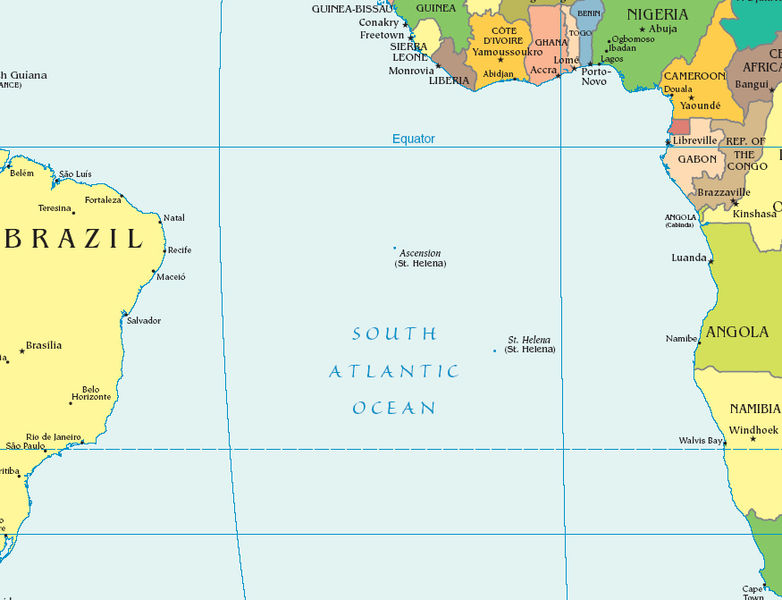 26
Ερμηνεία αποτυχίας
Άσκηση αποικιοκρατικής πολιτικής εντός της Ευρώπης
Αδυναμία καθυπόταξης ευρωπαϊκής ηπείρου με τα όπλα για μεγάλο διάστημα
Ισχύς πνευματικού στοιχείου
Οικονομική κρίση
Δυναμισμός εθνικής ιδέας

 ! Πολλές από τις διοικητικές και κοινωνικές μεταρρυθμίσεις του διατηρούνται
27
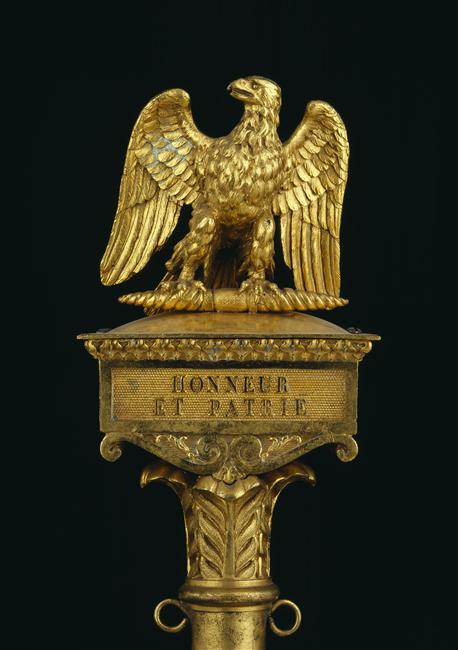 28